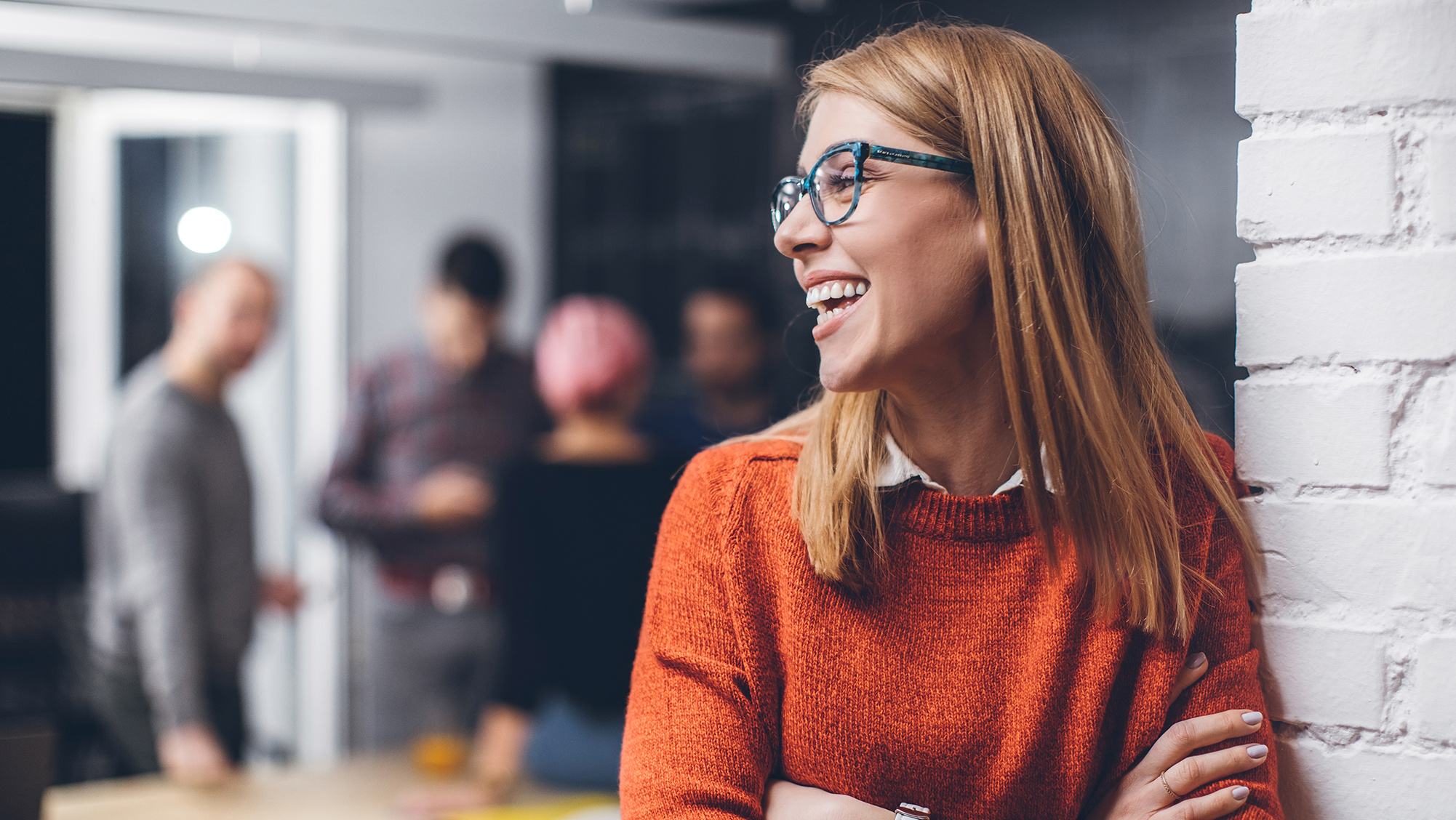 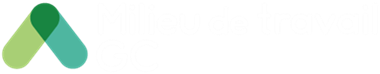 Rapport final sur la gestion du changement
xxx
SEPTEMBRE 2024
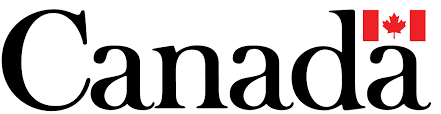 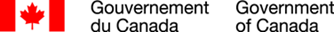 Comment utiliser ce document
* La version française de ce document est disponible ici : Version EN
Ce document peut être utilisé de multiples façons :
Préparer un rapport final complet sur la gestion du changement afin de faire le point sur l'adoption du changement, les compétences et la satisfaction.
Présenter à l'équipe de projet et/ou à la direction générale le programme de gestion du changement qui a été mis en œuvre, ses résultats, les données, les conclusions et le plan d'action pour soutenir et renforcer le changement.

Ce document contient des indications qui doivent être supprimées avant d'utiliser le modèle. Tout au long du document, des textes surlignés en jaune doivent être personnalisés.

N'oubliez pas d'utiliser des éléments visuels tels que des tableaux, des graphiques et des images pour rendre votre présentation attrayante. Incluez également des citations réelles, des témoignages d'employés ou d’intervenants pour ajouter une touche personnelle à l'histoire du programme de gestion du changement.
Objectif
Intégrez les principaux objectifs du rapport en tenant compte des destinataires.
Aperçu du projet de modernisation du milieu de travail
Inclure un bref aperçu du projet mis en œuvre - étage, édifice, nombre d'ETP, avant et après, etc.  - collaborez avec votre équipe de projet pour recueillir les informations.
Portée et ampleur des changements mis en œuvre
Indiquez la portée des changements mis en œuvre dans le cadre de ce projet de modernisation du milieu de travail. Examinez et ajustez les changements proposés ci-dessous ou ajoutez des changements supplémentaires en fonction de la portée de la modernisation de votre milieu de travail.

Transition vers un modèle de postes de travail non attribués : Les postes de travail et les bureaux fermés sont des ressources partagées, accessibles à tous. Les postes de travail ne sont plus attribués à un employé.

Offre d’espace de stockage pour les effets personnels et les biens organisationnels : Un espace de stockage personnel quotidien est mis à la disposition des employés pour qu'ils puissent y ranger leurs effets personnels qu'ils ramènent chez eux à la fin de la journée de travail. Les employés ne peuvent pas conserver de dossiers ni de biens opérationnels à leur poste de travail.

Mise en place de voisinages : Des étages qui servent de bureau principal pour une direction générale, une région ou un secteur, où les employés peuvent se retrouver pour échanger et collaborer.

Création de zones tranquilles : Il s'agit d'espaces délimités visant à favoriser le travail individuel et à répondre au besoin de tranquillité.

Mise en place d’un système de réservation : Les employés doivent réserver leur poste de travail et leur espace fermé.

Consultez l'évaluation de l'impact des changements dans le Cahier de travail en GdC.
Objectifs de la stratégie de gestion du changement
Objectifs proposés dans le cadre de la stratégie de GdC. Si vous avez d'autres objectifs ou des objectifs supplémentaires, vous pouvez les inclure ici.
Informer, engager et équiper les employés touchés, puis renforcer la nouvelle approche et les nouveaux comportements pour l'avenir.

Veiller à ce que les employés se sentent informés et soutenus pendant le changement. Démontrer la nécessité du changement, ainsi que l'impact et les avantages que les nouvelles méthodes de travail auront sur le travail quotidien des employés. 

Susciter chez les gestionnaires du personnel, les cadres supérieurs et tous les employés le désir de participer activement au changement qui a un impact sur leur milieu de travail. Développer un sentiment d'appropriation qui garantira le maintien de la nouvelle approche et des nouveaux comportements. 

Fournir aux employés les ressources, la formation et les guides nécessaires pour changer leur façon de travailler. Veiller à ce que les employés se sentent en confiance pour effectuer leur travail de manière efficace et productive dans le nouvel espace.

Renforcer le changement par l'intermédiaire des gestionnaires du personnel et des cadres supérieurs, afin de s'assurer que les employés adoptent et maintiennent la nouvelle approche et les nouveaux comportements.
Programme de gestion du changement - Notre parcours!
Présentez une chronologie des principales activités du programme de gestion du changement que vous avez réalisées tout au long du projet. Remplacez les activités soulignées ci-dessous en jaune par vos propres activités.
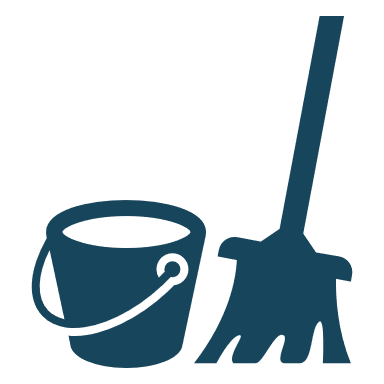 Printemps 2024
- Présentation d'une journée dans la vie
- Chartes d'équipe
- Boîte à outils pour les employés
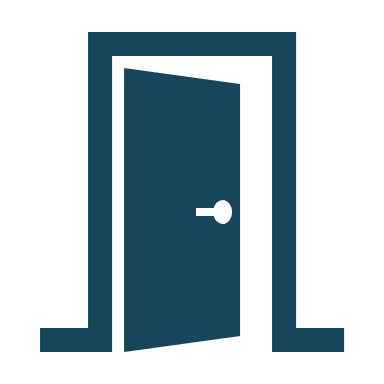 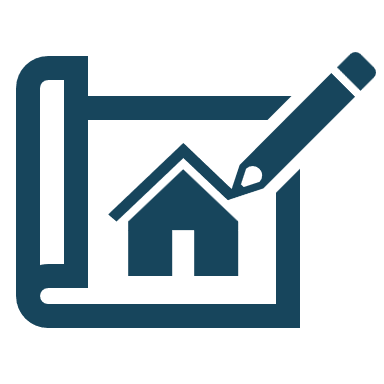 Automne 2023
- Sélection d'un tableau des tendances
- Sélection d’un mur-décor
Automne 2024
- Collecte de la rétroaction sur l'expérience des employés
- Récit de notre projet
Printemps 2023
- Lancement du projet
- Annonce du projet
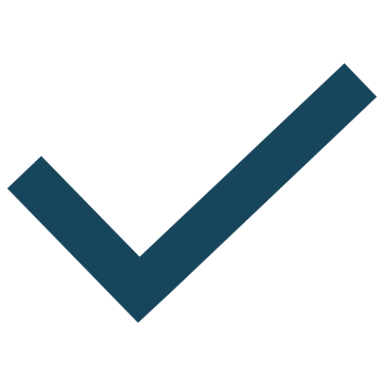 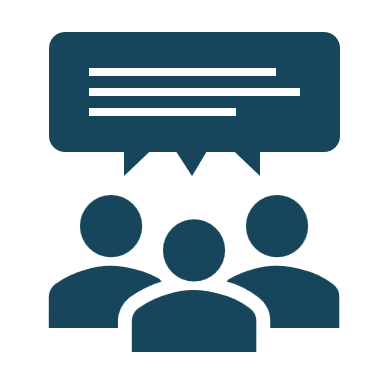 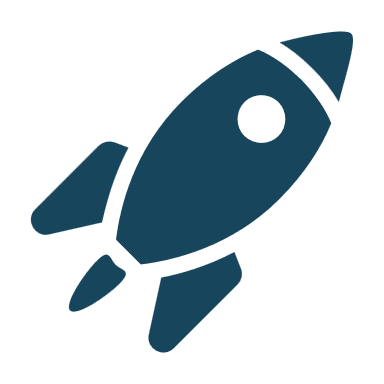 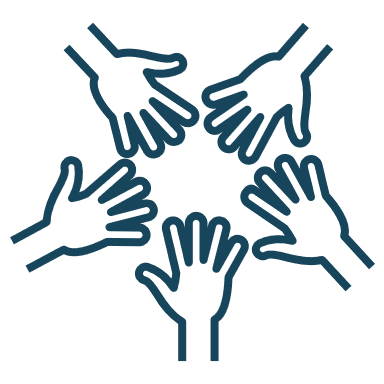 Été 2023
- Séance d’information ouverte avec les employés
- Élaboration d’un sondage sur la conception
Hiver 2024
- Nettoyage des planchers
- Retrait des biens personnels
- Annonce du plan d'étage
Été 2024
- Formation des employés 
- Visites du nouvel espace de travail
- Semaine d'ouverture
Mois Année
Mois Année
Méthodologie de collecte des données
Un ensemble de méthodes a été utilisé pendant le projet, de mois/année à mois/année, et après l’emménagement, de mois/année à mois/année, pour recueillir des données sur l'adoption et la satisfaction des employés.
Pendant le projet
Après l’emménagement
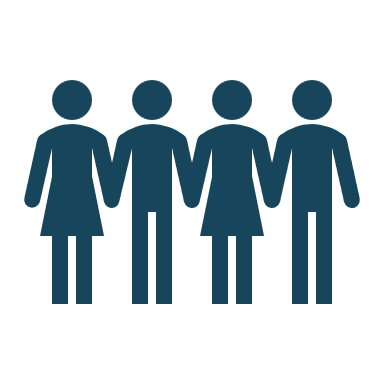 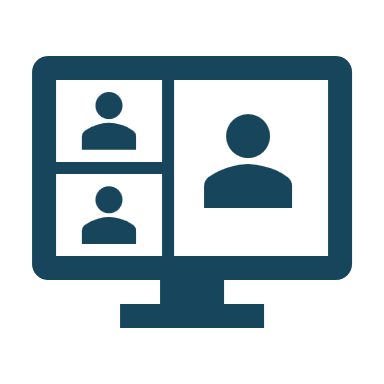 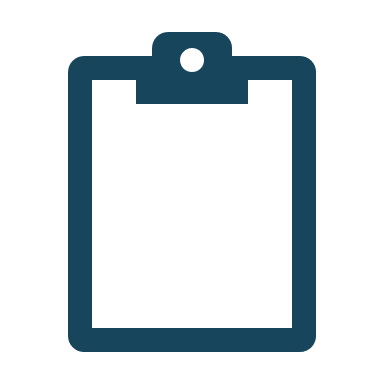 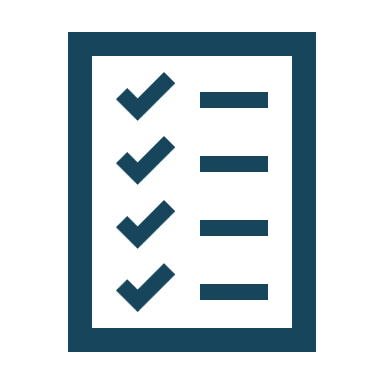 x  employés touchés
Questionnaire de suivi de la GdC
(x répondants)
Questionnaire sur l'expérience des employés en milieu de travail
(x répondants)
Discussions informelles en groupe
(x participants)
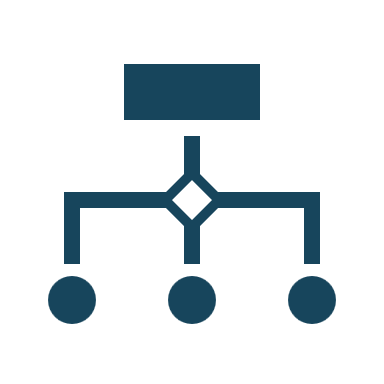 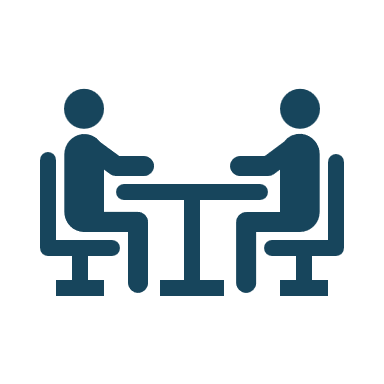 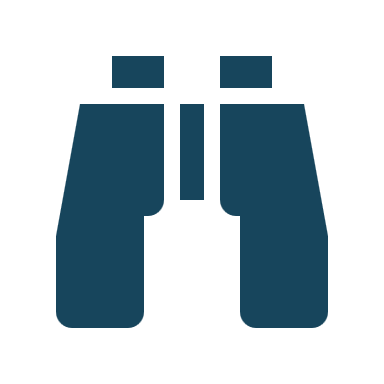 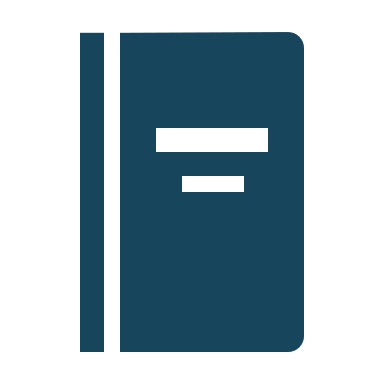 x directions générales/secteurs
Direction générale/secteur 1
Direction générale/secteur 2
Direction générale/secteur 3
Direction générale/secteur 4
Direction générale/secteur 5
Direction générale/secteur 6
Direction générale/secteur 7
Direction générale/secteur 8
Rétroaction sur les activités de GdC
(x répondants)
Dialogues informels individuels
(x participants)
Observation
(x sessions)
Résultats
Insérez les données collectées pendant la mise en œuvre du projet et après l’emménagement, puis recueillies tout au long de votre projet via le questionnaire de suivi de la GdC et le journal des activités de GdC, ainsi que des autres méthodes de collecte de rétroaction que vous avez pu utiliser. Vous pouvez également vous référer au récit de notre projet, un outil utile conçu pour recueillir des informations importantes tout au long de votre projet.

Incluez les aspects les plus significatifs et les plus marquants découlant de votre collecte de données et indiquez comment elle soutient la réalisation de la stratégie de gestion du changement et l'expérience des employés en milieu de travail. Vous pouvez utiliser des graphiques pour présenter vos résultats. 

Vous pouvez expliquer les succès, les défis, ce qui a bien fonctionné et pourquoi.  Vous pouvez inclure ce qui n'a pas fonctionné, pourquoi cela n'a pas fonctionné et les ajustements apportés au cours de la mise en œuvre. Cette section peut comporter plusieurs pages.
Plan de maintien et de renforcement du changement
Incluez vos stratégies pour maintenir les changements à long terme ainsi que le soutien continu et les ressources nécessaires. 

Travaillez avec vos collègues de l'équipe du projet intégré pour proposer un plan d'action. 

Vous pouvez utilisé l’information recueillie dans le cadre de la collecte de la rétroaction des employés comme point de départ.

Si vous utilisez ce document pour obtenir l'approbation de vos cadres supérieurs quant à la voie à suivre, veillez à inclure les coûts approximatifs relatifs au maintien et au renforcement du changement. 

Reportez-vous à la liste de vérification pour le maintien du changementet au plan de communication pour le maintien et le renforcement.